Tuesday, November 28th 2023
My school things
Unit
8
Lesson 2
Facebook : Bùi Liễu  
0968142780
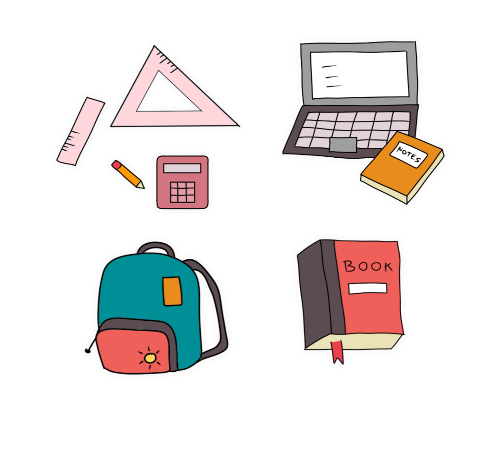 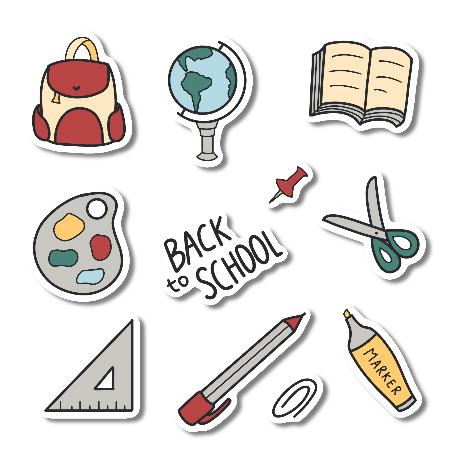 [Speaker Notes: Facebook : Bùi Liễu  
Mobile phone: 0968142780]
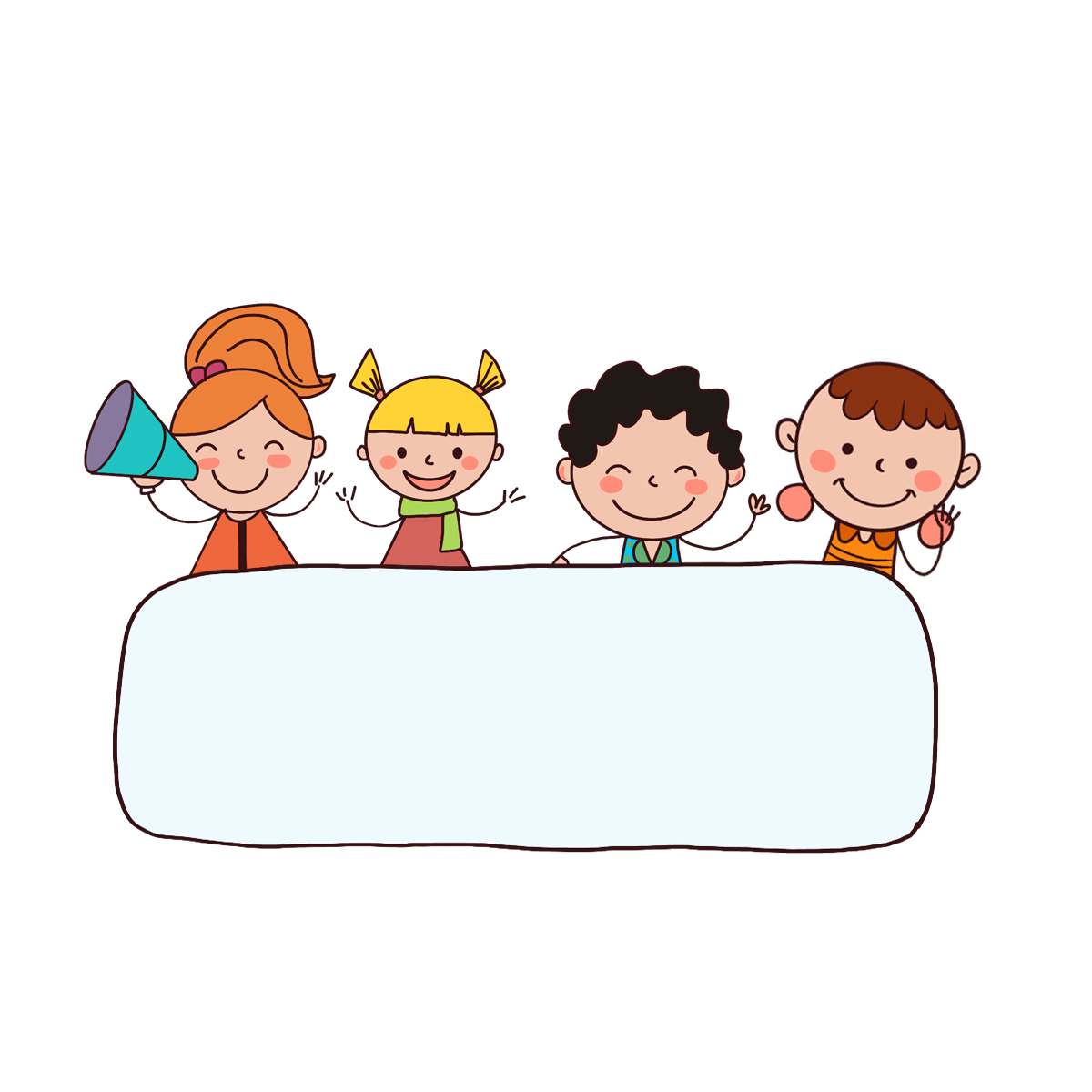 Warm-up
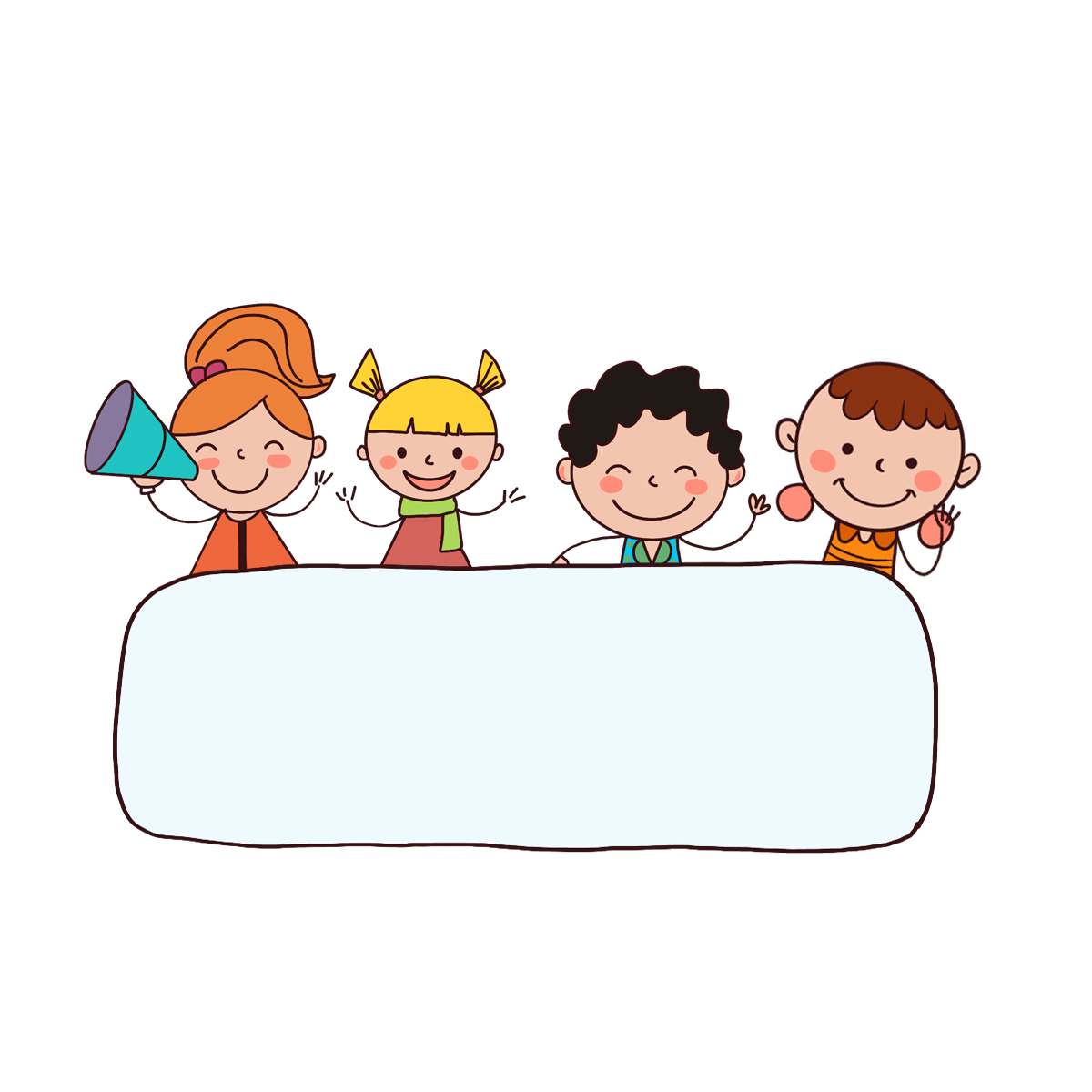 Let’s play!
Game: Sentence puzzle
(Reorder the words)
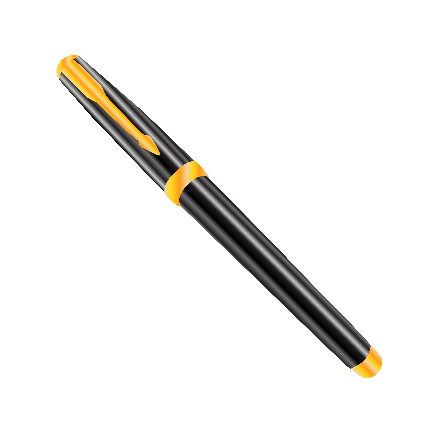 pen.
have
I
a
I
have
a
pen.
[Speaker Notes: Sentence Puzzle
Divide the class into groups of four. Give each group a sentence that is broken/cut in to pieces. Ask them to arrange them to make a complete sentence, then read it aloud.
The group makes it first will be the winner.]
book.
have
a
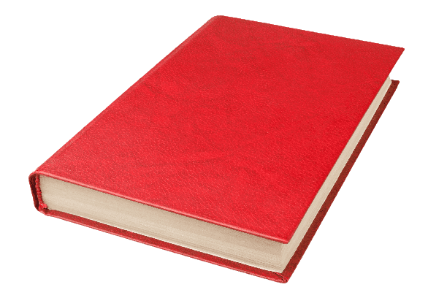 I
I
have
a
book.
[Speaker Notes: Sentence Puzzle
Divide the class into groups of four. Give each group a sentence that is broken/cut in to pieces. Ask them to arrange them to make a complete sentence, then read it aloud.
The group makes it first will be the winner.]
I
have
a
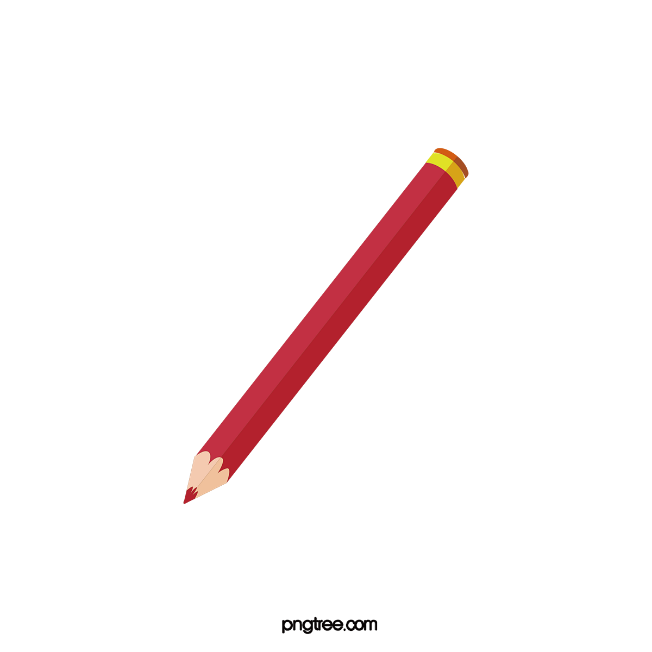 pencil.
I
have
a
pencil.
[Speaker Notes: Sentence Puzzle
Divide the class into groups of four. Give each group a sentence that is broken/cut in to pieces. Ask them to arrange them to make a complete sentence, then read it aloud.
The group makes it first will be the winner.]
I
have
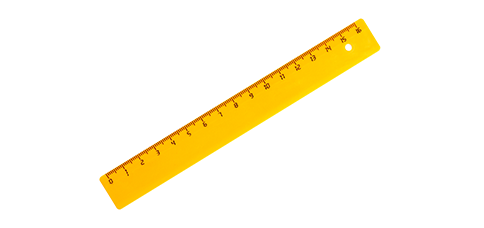 a
ruler.
I
have
a
ruler.
[Speaker Notes: Sentence Puzzle
Divide the class into groups of four. Give each group a sentence that is broken/cut in to pieces. Ask them to arrange them to make a complete sentence, then read it aloud.
The group makes it first will be the winner.]
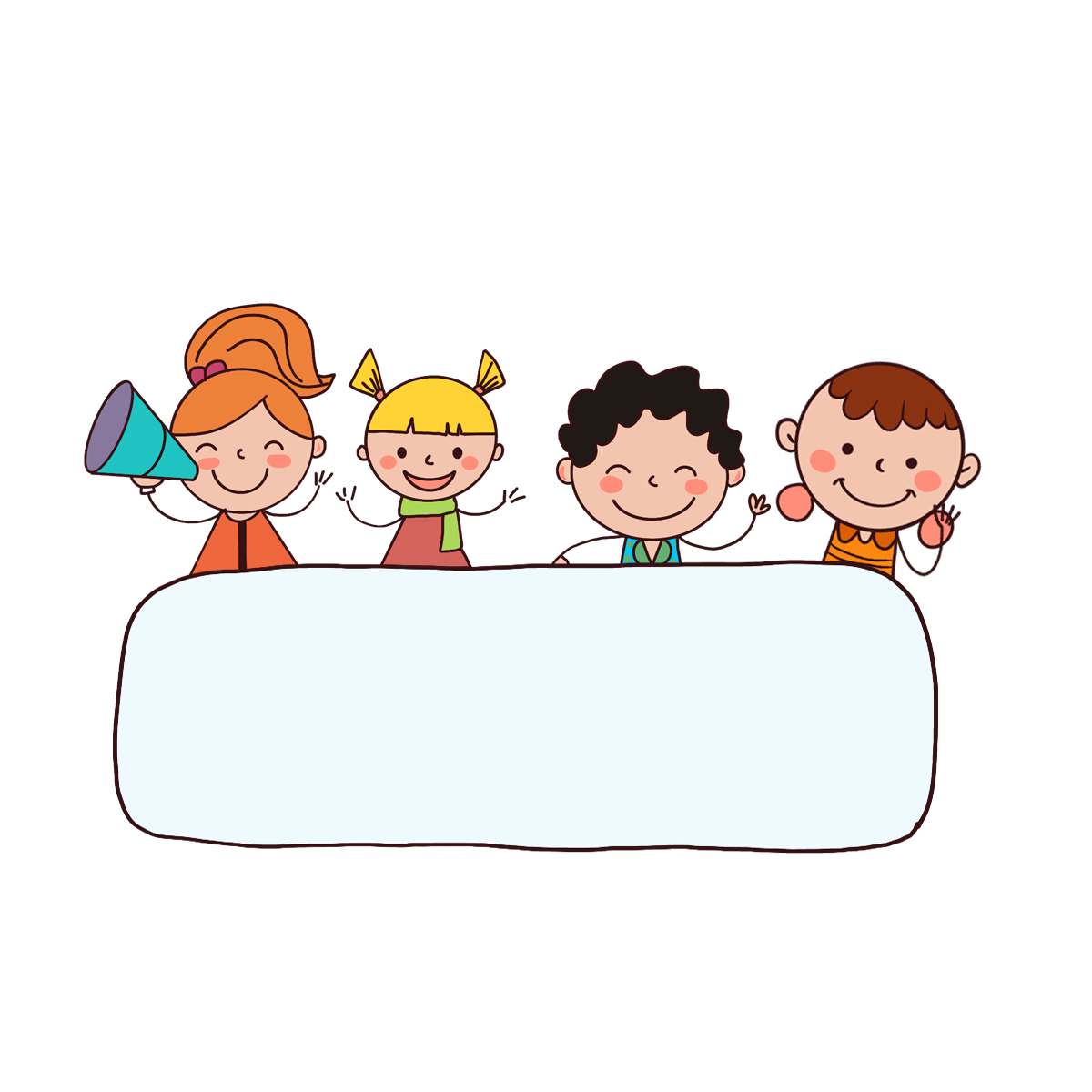 Well done!
Contents
Look, listen 
and repeat.
Let’s talk.
Read and
 match.
Listen, point
 and say.
Listen 
and number.
Let’s play.
1. Look, listen and repeat.
Facebook : Bùi Liễu  
0968142780
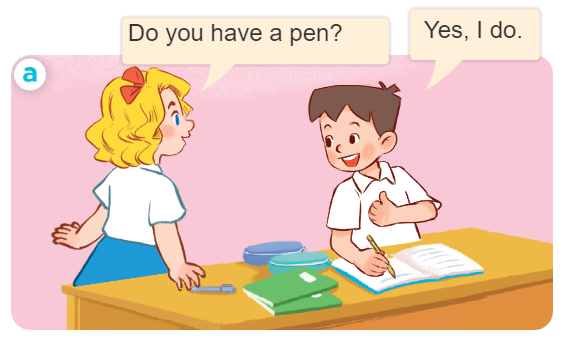 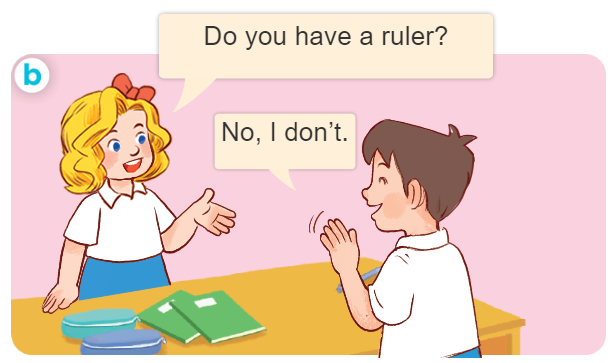 Facebook : Bùi Liễu  
0968142780
What are they doing?
Where are they?
Who are they?
[Speaker Notes: Facebook : Bùi Liễu  
Mobile phone: 0968142780]
1. Look, listen and repeat.
Click on the sentences to hear the sound.
Facebook : Bùi Liễu  
0968142780
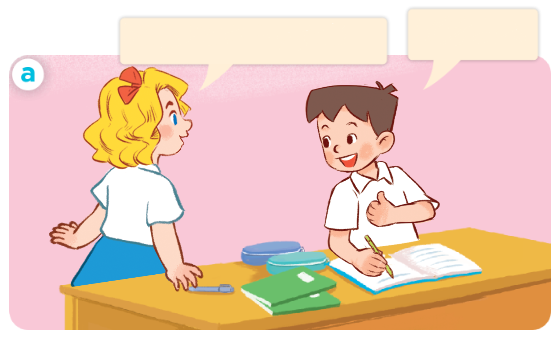 Yes, I do.
Do you have a pen?
Facebook : Bùi Liễu  
0968142780
[Speaker Notes: Facebook : Bùi Liễu  
Mobile phone: 0968142780]
1. Look, listen and repeat.
Click on the sentences to hear the sound.
Facebook : Bùi Liễu  
0968142780
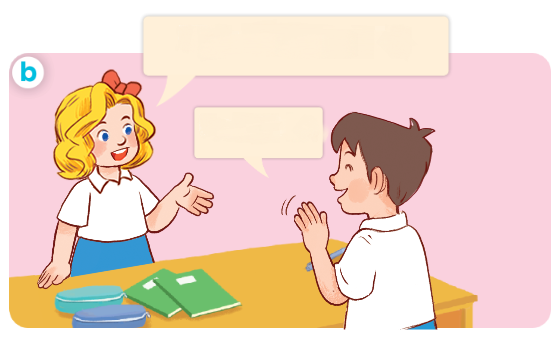 Do you have a ruler?
Facebook : Bùi Liễu  
0968142780
No, I don’t.
[Speaker Notes: Facebook : Bùi Liễu  
Mobile phone: 0968142780]
Facebook : Bùi Liễu  
0968142780
Vocabulary
Vocabulary
Facebook : Bùi Liễu  
0968142780
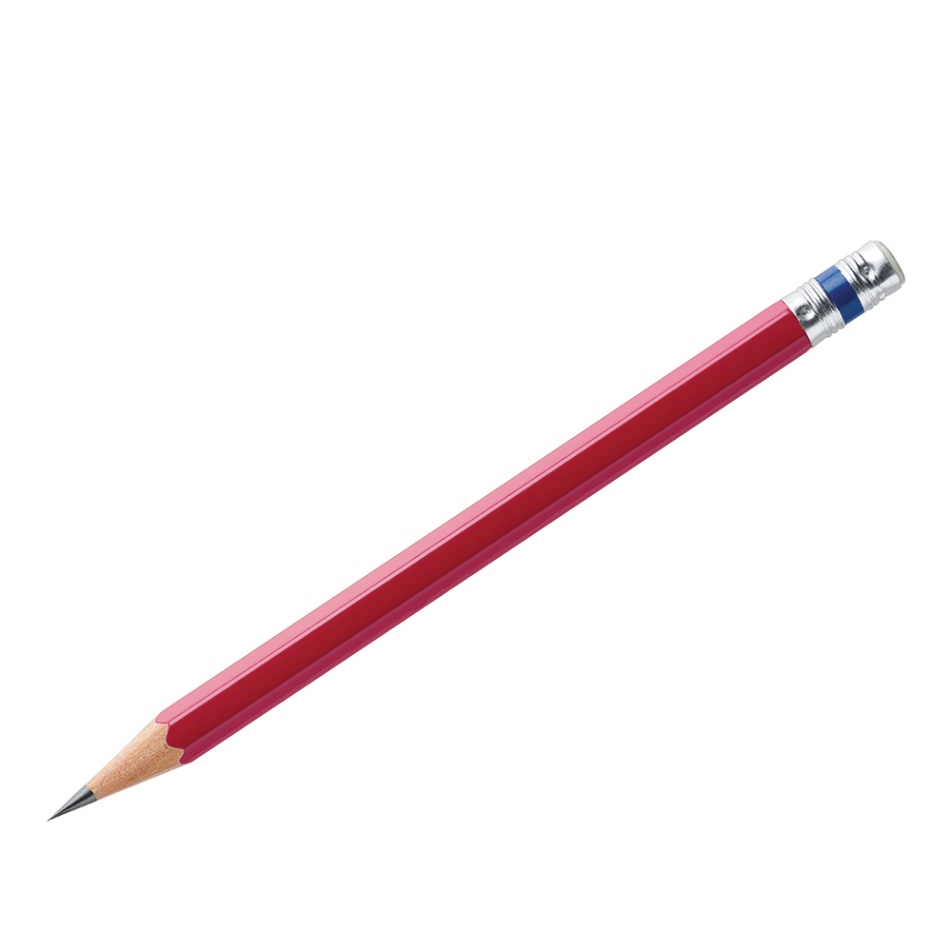 pencil
/ˈpen.səl/
bút chì
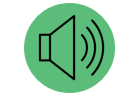 Vocabulary
Facebook : Bùi Liễu  
0968142780
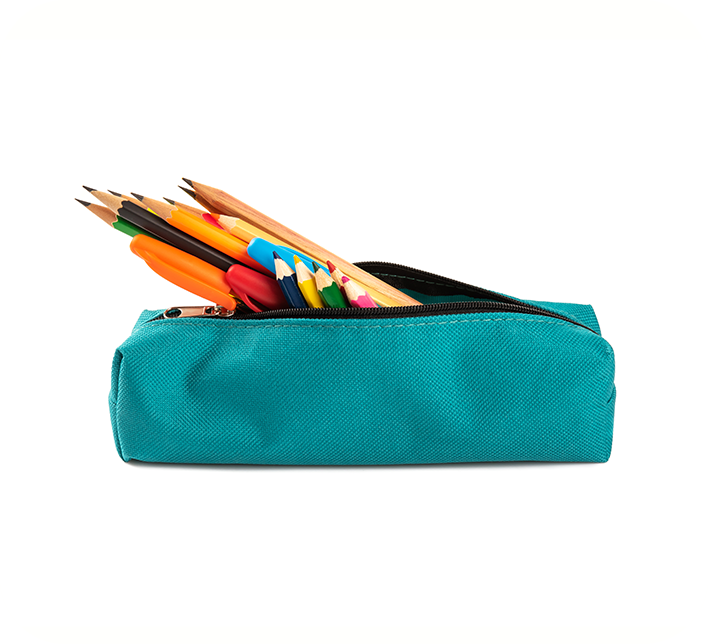 pencil case
/ˈpen.səl ˌkeɪs/
hộp bút
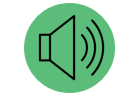 Vocabulary
Facebook : Bùi Liễu  
0968142780
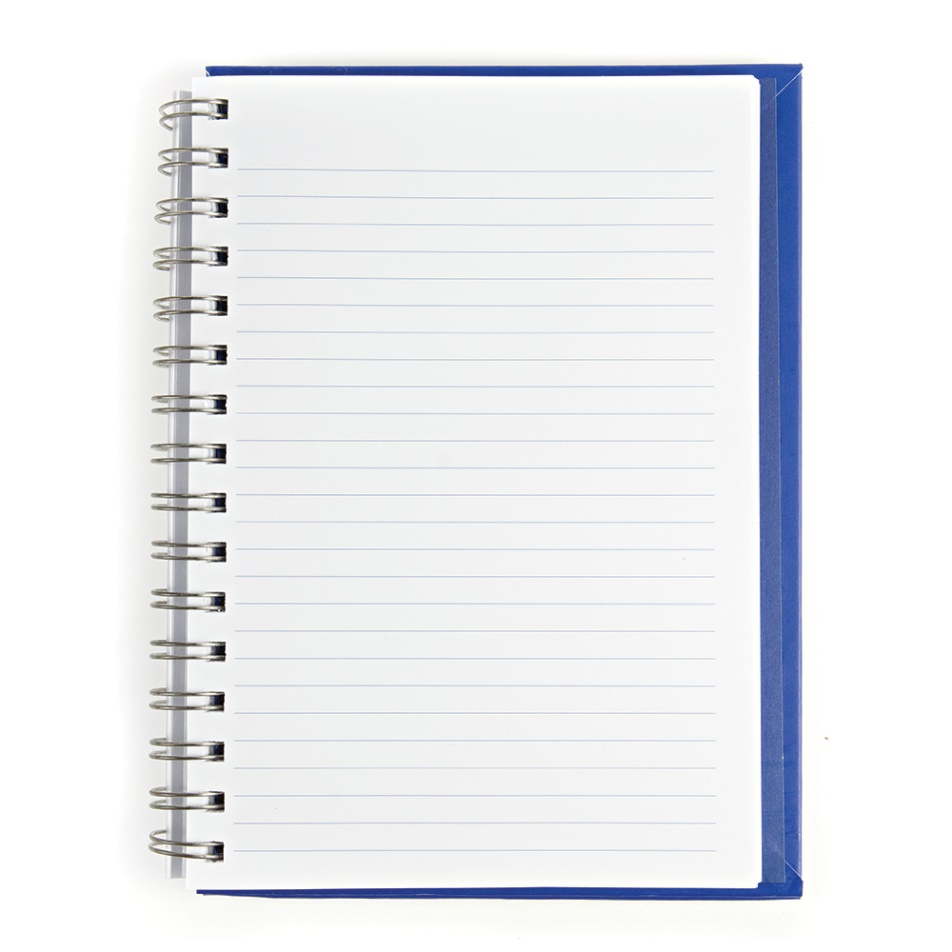 notebook
/ˈnəʊt.bʊk/
vở viết
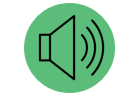 Vocabulary
Facebook : Bùi Liễu  
0968142780
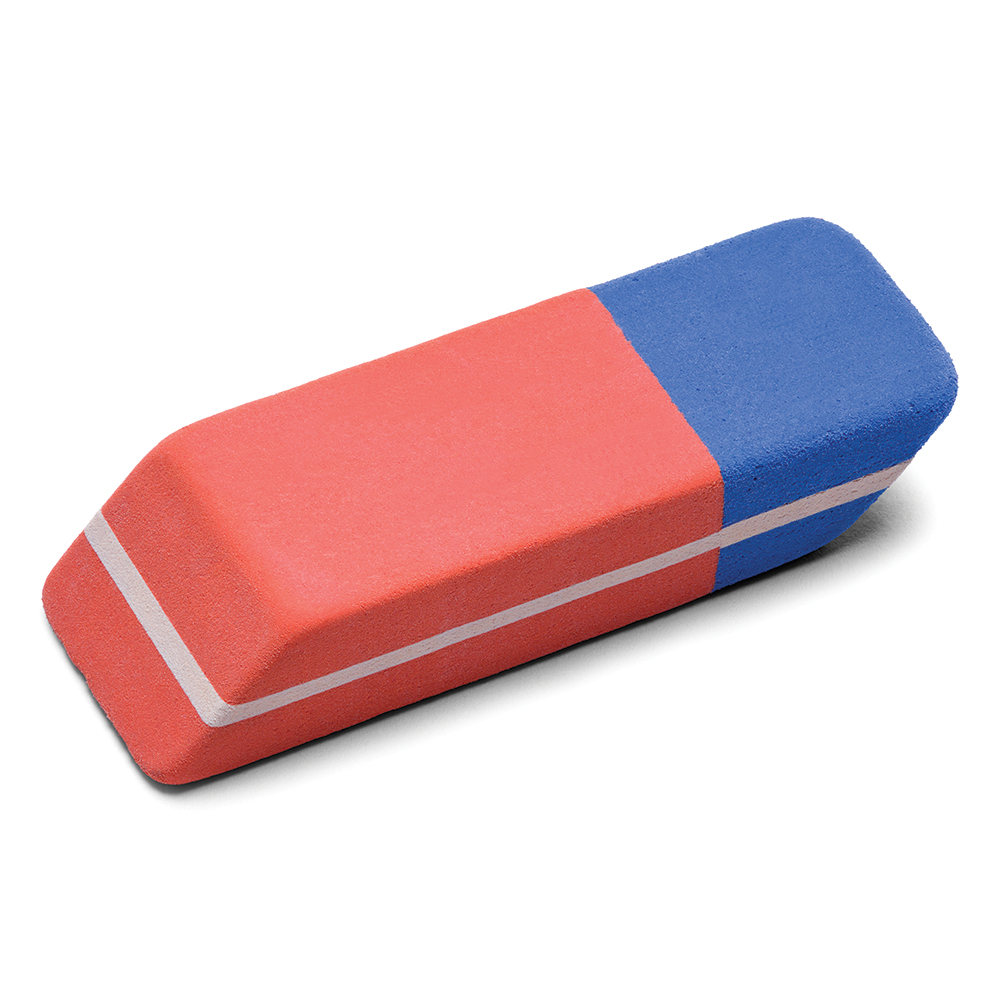 eraser
/ɪˈreɪ.zər/
cục tẩy
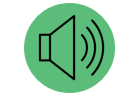 Review
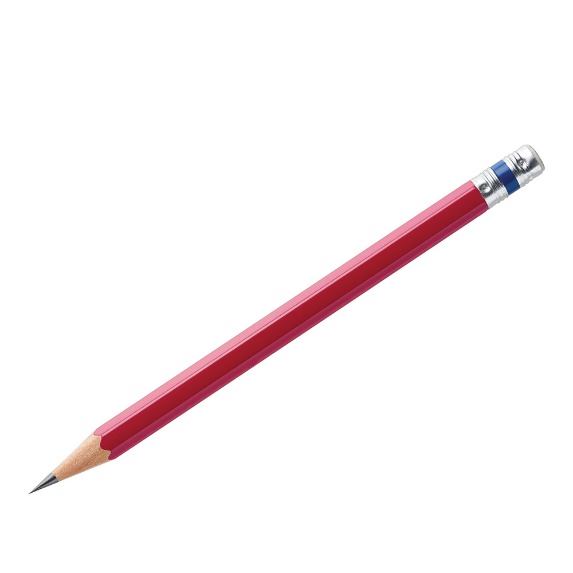 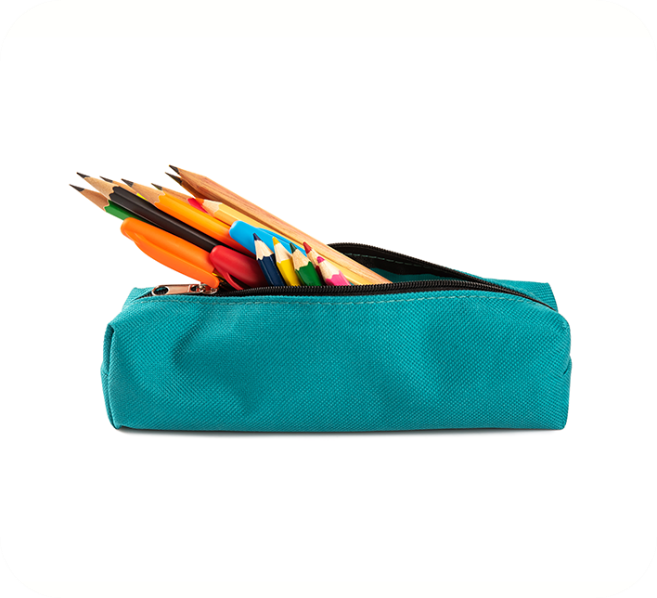 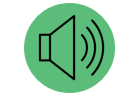 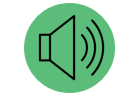 pencil case
pencil
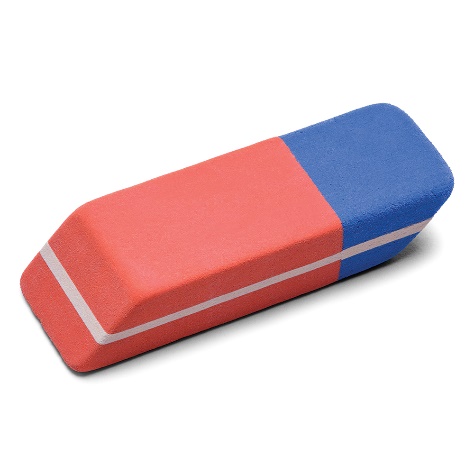 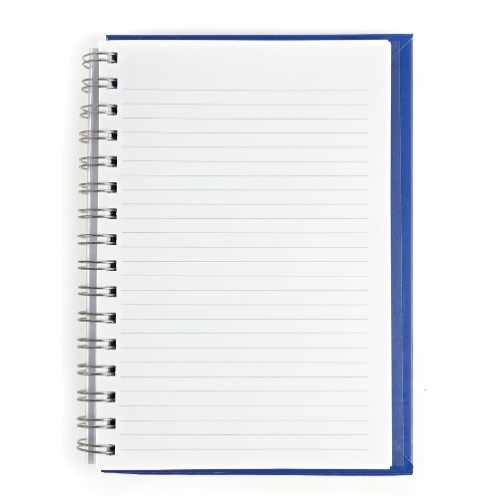 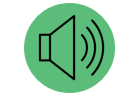 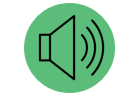 eraser
notebook
Vocabulary
Facebook : Bùi Liễu  
0968142780
- pencil: bút chì
- pencil case: hộp bút
- notebook: vở viết
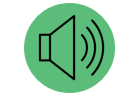 - eraser: cục tẩy
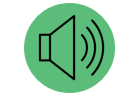 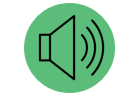 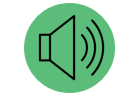 Facebook : Bùi Liễu  
0968142780
Model sentences
* Hỏi và trả lời ai đó có cái gì không?.
- Do you have _______?
+ Yes, I do.
+ No, I don’t.
- Bạn có ______ không?
+ Ừ,  tớ có.
+ Không, tớ không có.
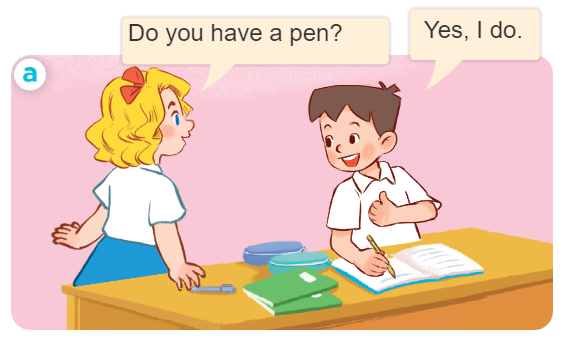 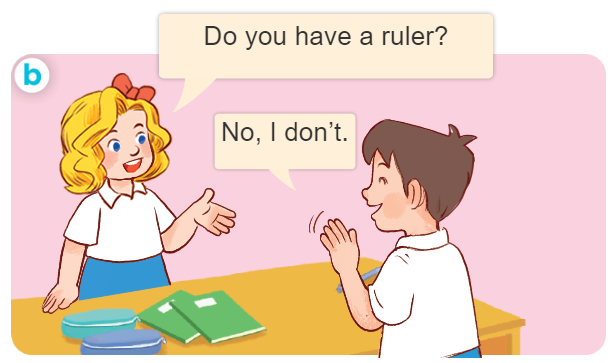 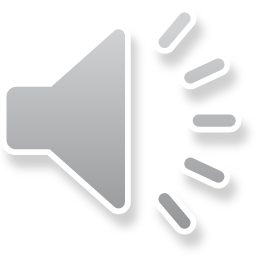 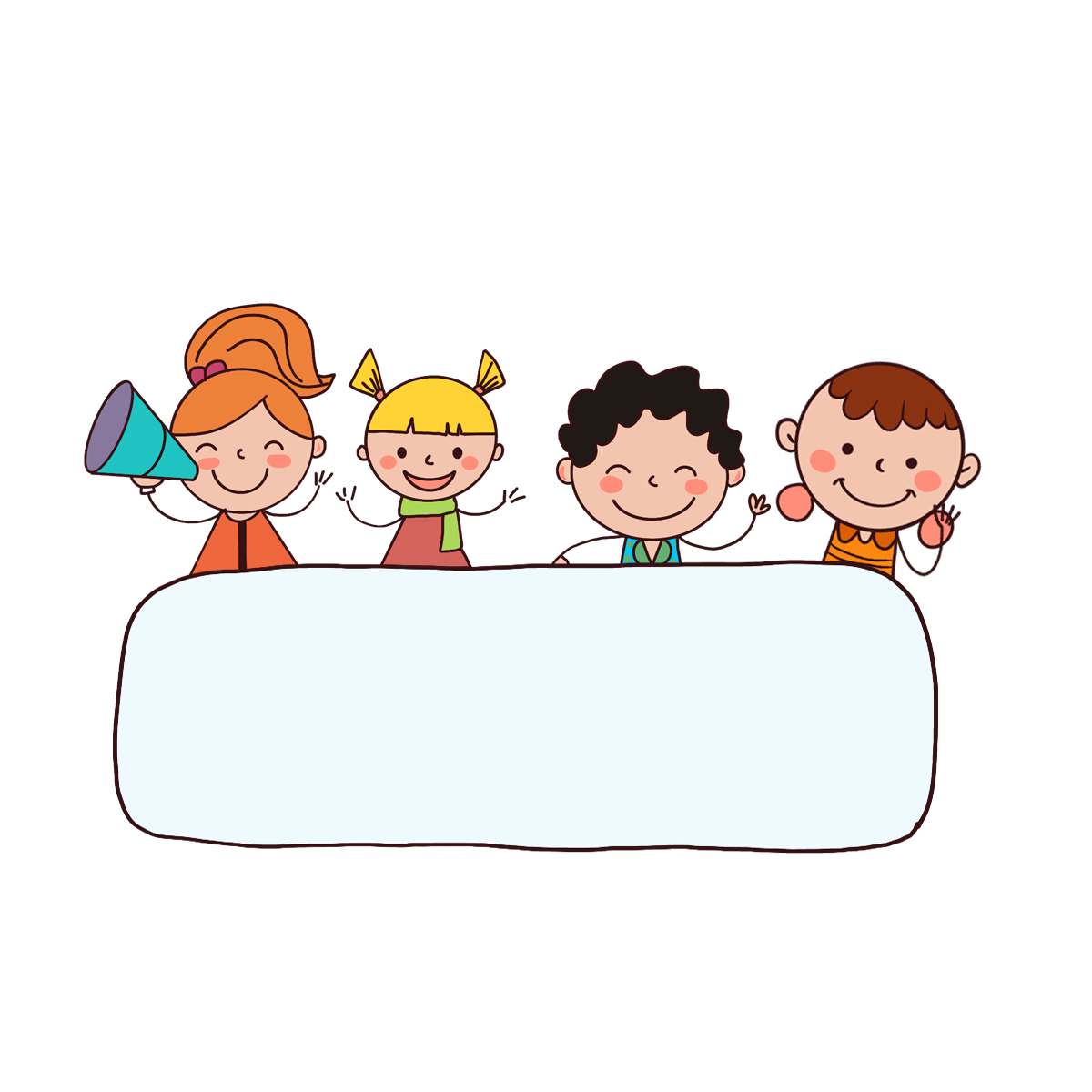 Facebook : Bùi Liễu  
0968142780
Let’s play!
[Speaker Notes: Facebook : Bùi Liễu  
Mobile phone: 0968142780]
Do you have a pencil?
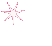 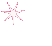 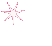 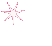 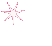 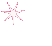 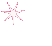 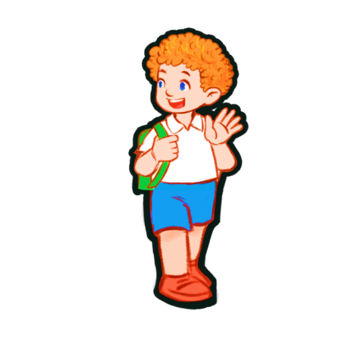 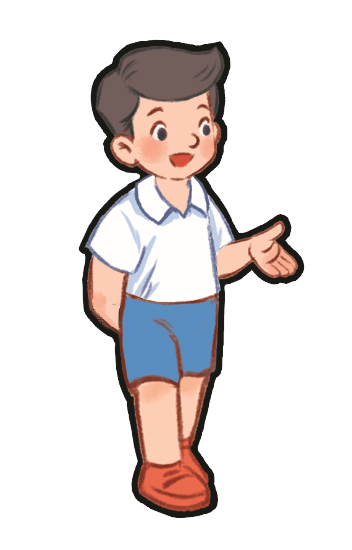 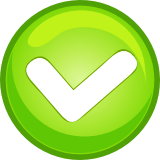 A. Yes, I do.
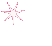 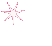 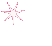 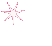 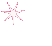 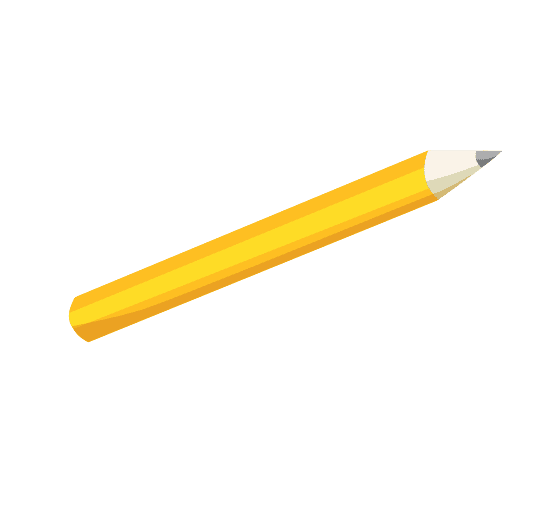 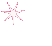 B. No, I don’t.
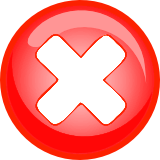 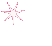 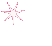 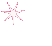 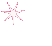 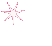 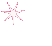 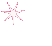 Do you have a ruler?
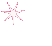 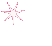 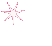 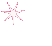 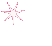 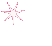 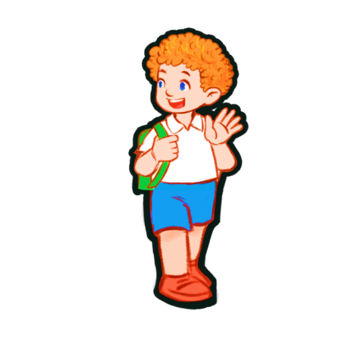 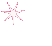 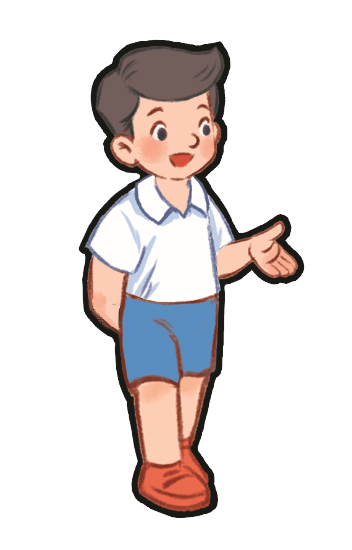 A. Yes, I do.
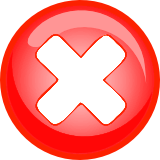 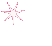 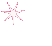 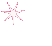 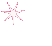 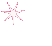 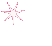 B. No, I don’t.
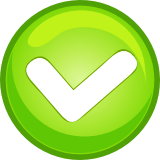 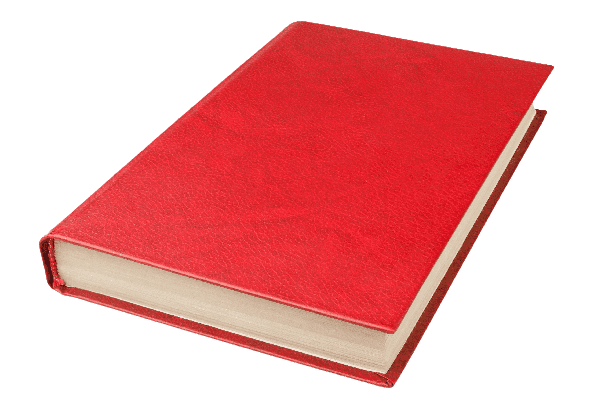 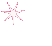 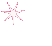 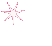 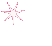 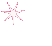 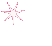 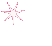 Do you have a book?
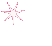 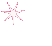 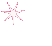 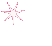 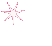 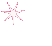 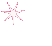 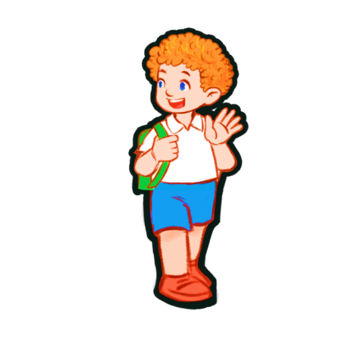 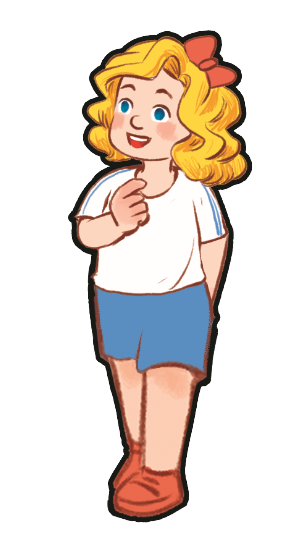 A. Yes, I do.
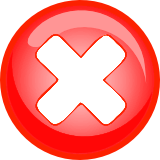 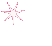 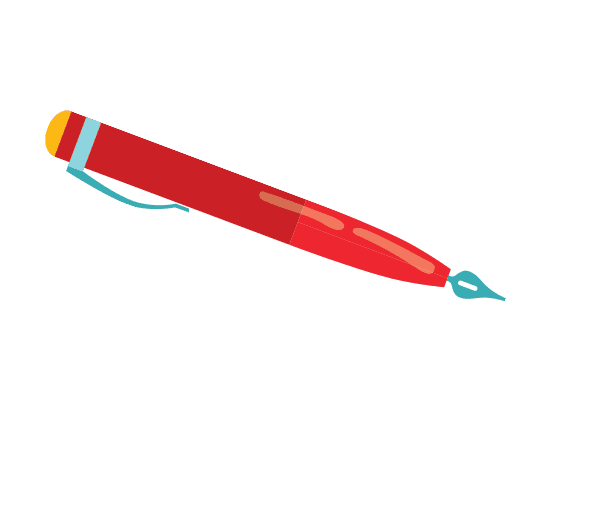 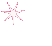 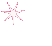 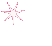 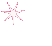 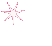 B. No, I don’t.
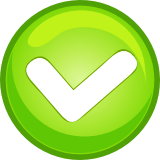 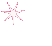 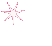 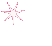 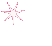 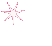 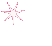 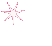 Do you have an eraser?
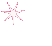 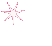 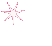 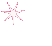 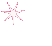 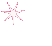 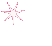 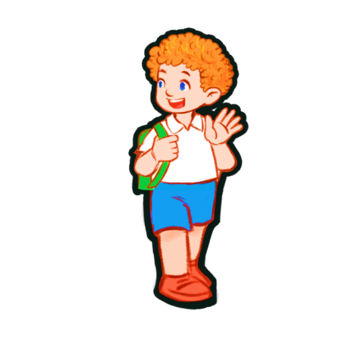 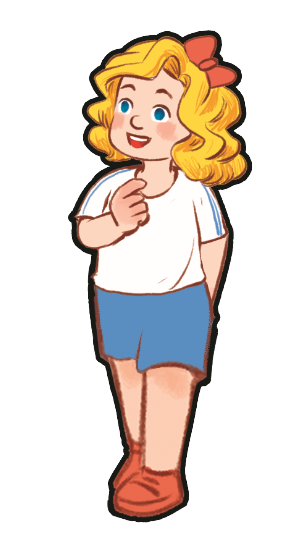 A. Yes, I do.
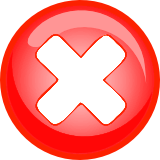 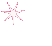 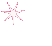 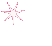 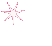 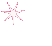 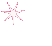 B. No, I don’t.
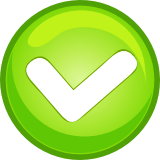 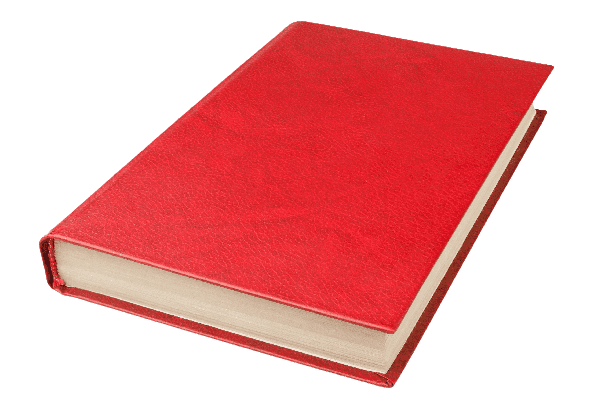 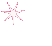 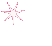 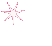 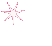 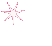 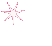 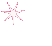 Do you have a pencil case?
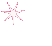 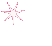 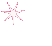 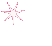 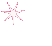 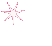 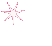 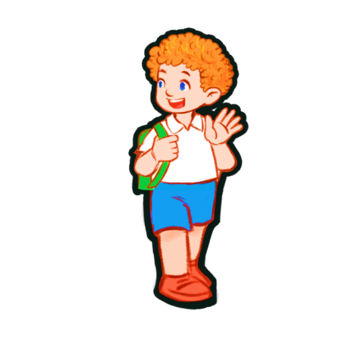 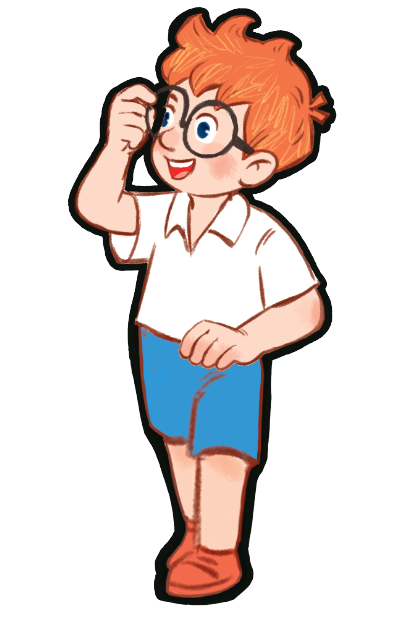 A. Yes, I do.
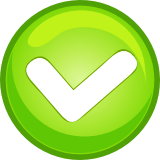 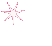 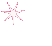 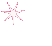 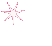 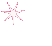 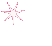 B. No, I don’t.
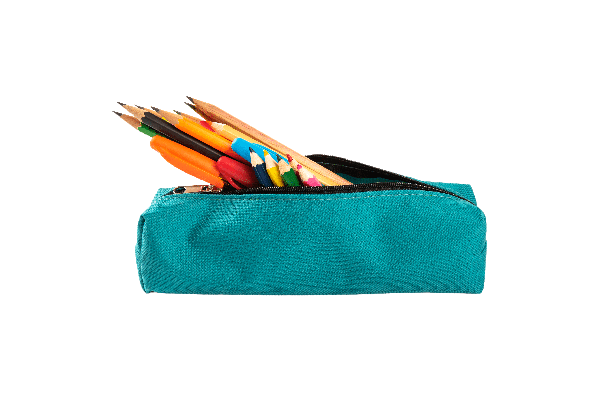 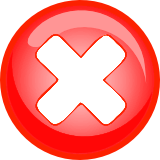 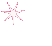 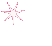 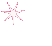 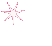 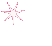 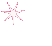 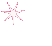 Do you have a pencil case?
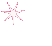 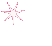 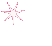 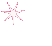 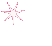 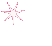 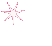 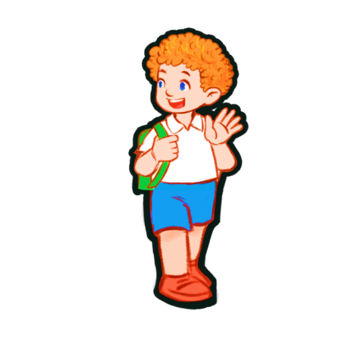 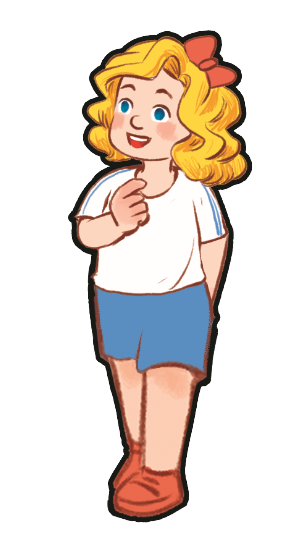 A. Yes, I do.
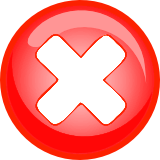 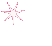 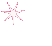 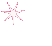 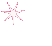 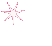 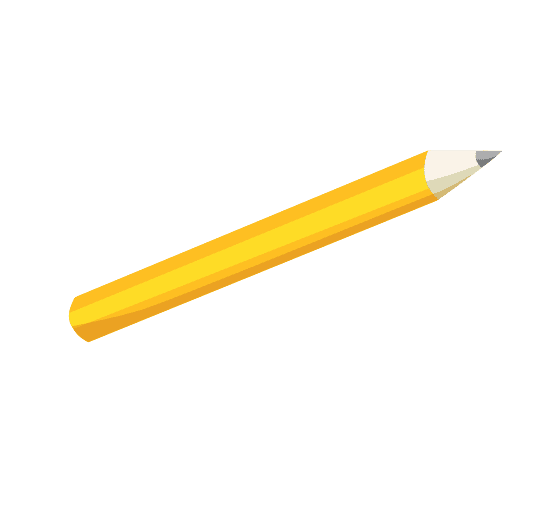 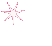 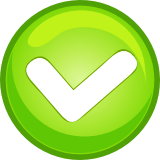 B. No, I don’t.
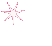 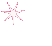 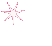 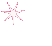 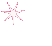 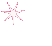 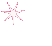 Do you have a ruler?
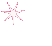 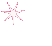 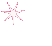 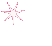 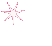 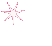 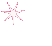 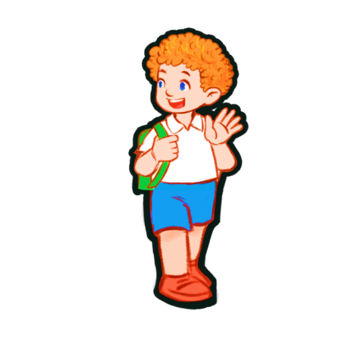 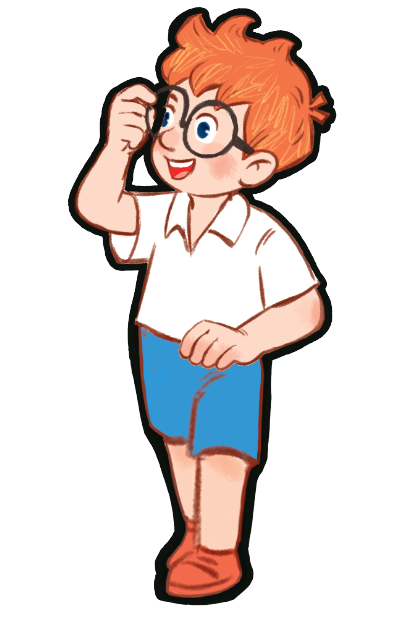 A. Yes, I do.
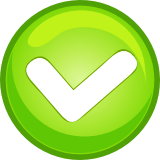 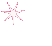 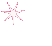 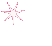 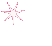 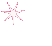 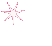 B. No, I don’t.
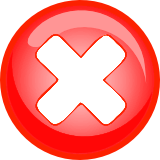 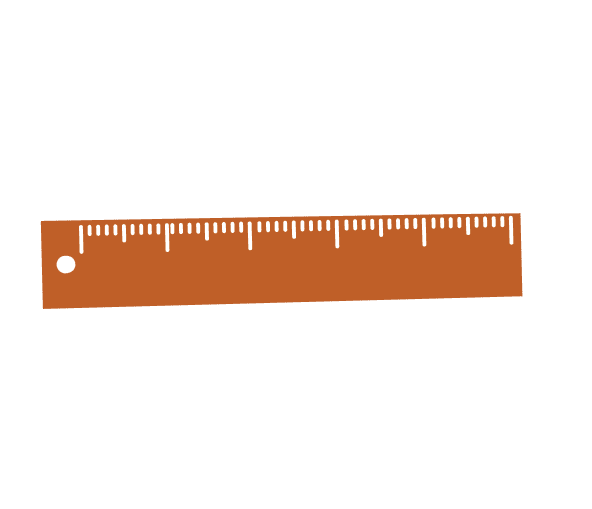 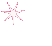 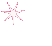 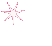 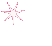 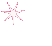 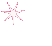 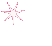 Do you have a pen?
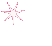 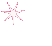 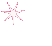 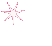 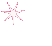 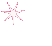 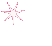 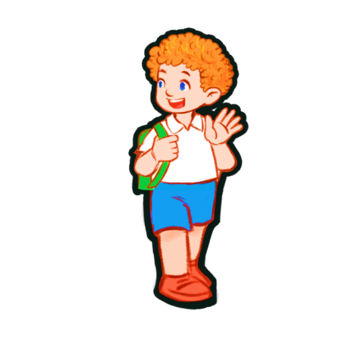 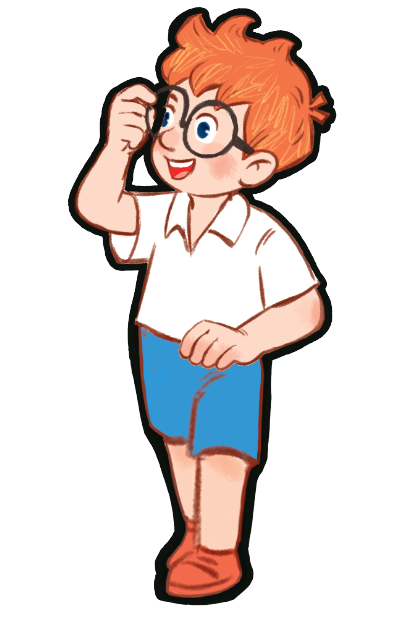 A. Yes, I do.
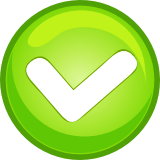 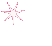 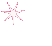 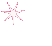 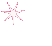 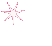 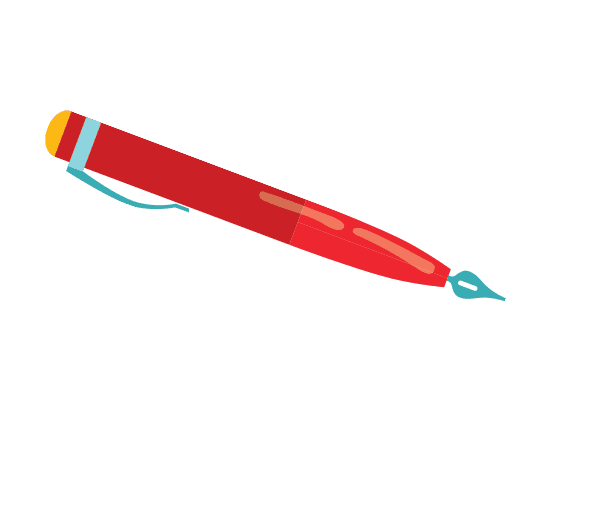 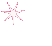 B. No, I don’t.
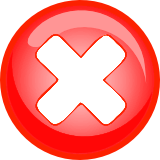 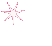 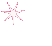 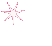 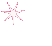 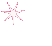 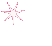 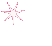 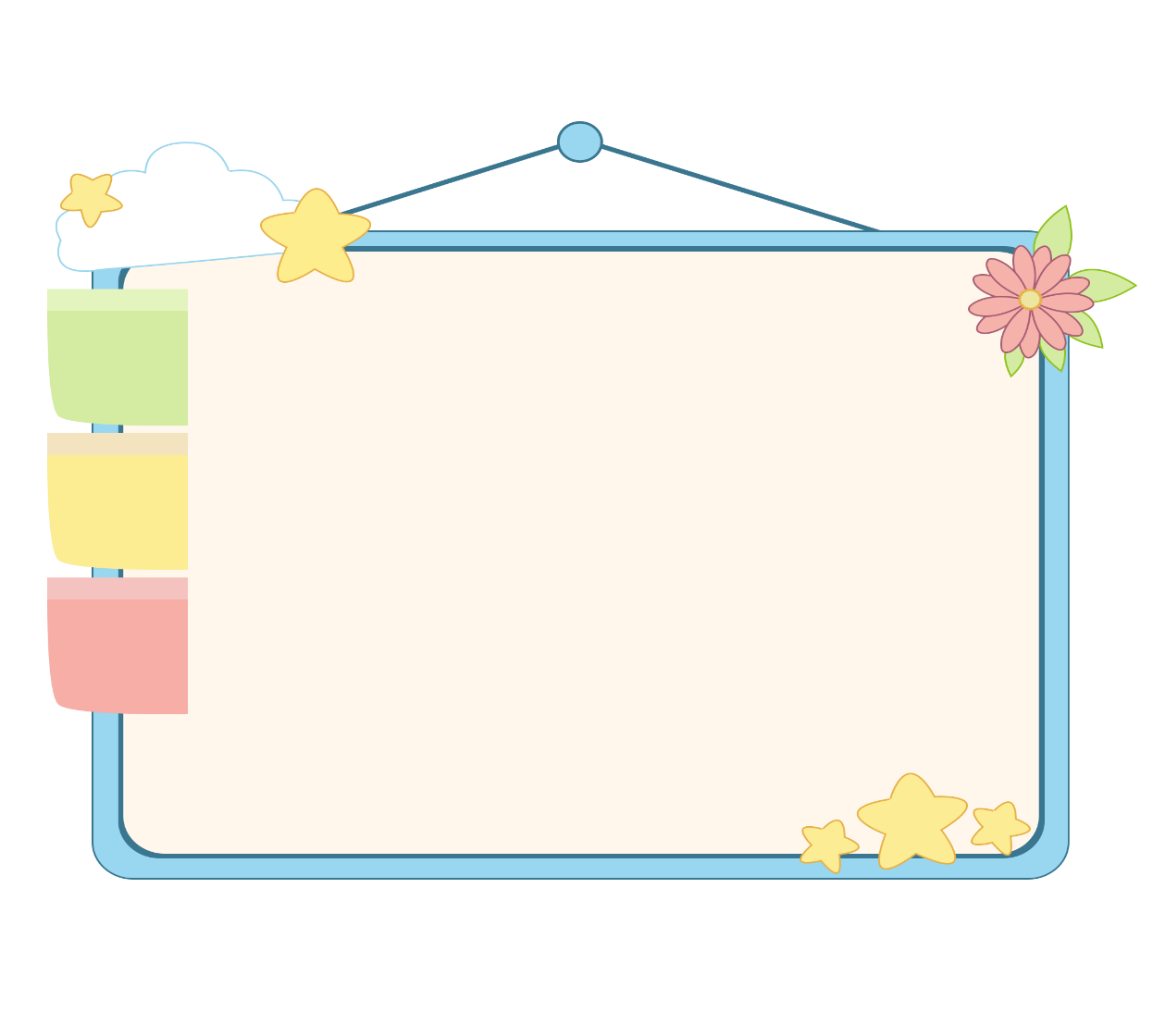 Facebook : Bùi Liễu  
0968142780
WELL DONE!
2. Listen, point and say.
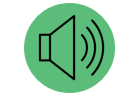 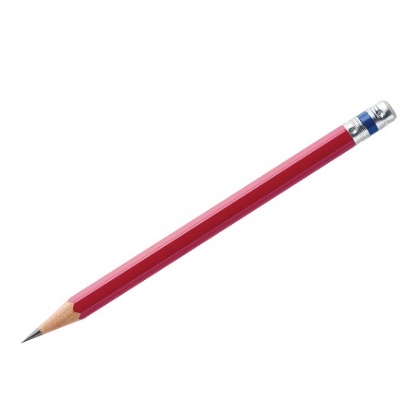 b
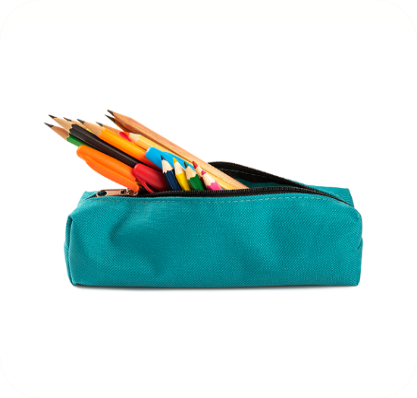 a
Do you have  _____?
Yes, I do.
a pencil case / no
a pencil / yes
No, I don’t.
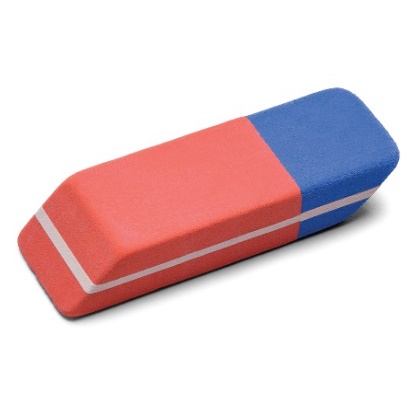 d
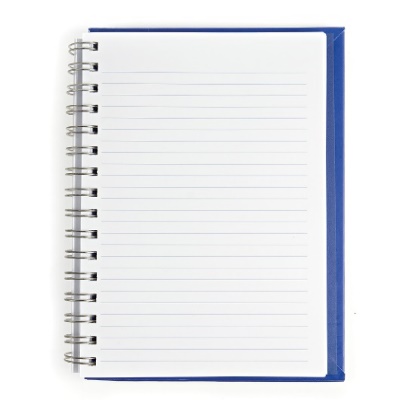 c
don’t = do not
an eraser / no
a notebook / yes
3. Let’s talk.
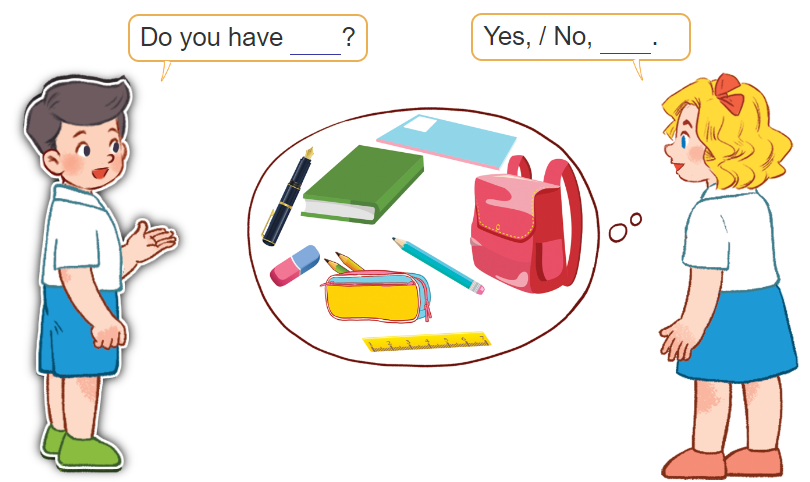 4. Listen and number.
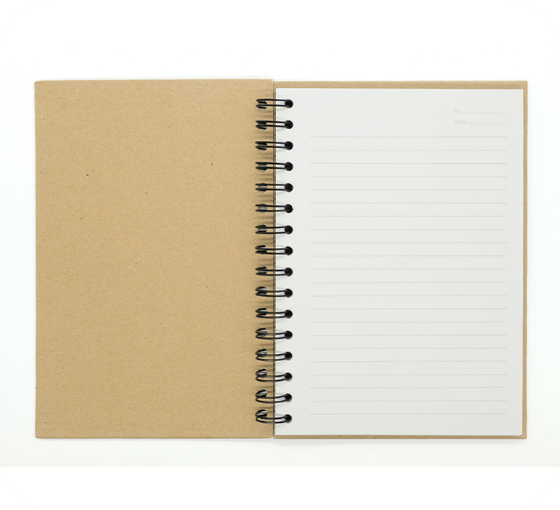 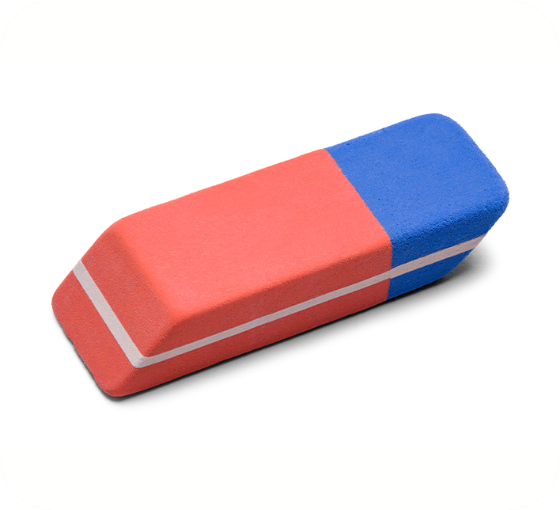 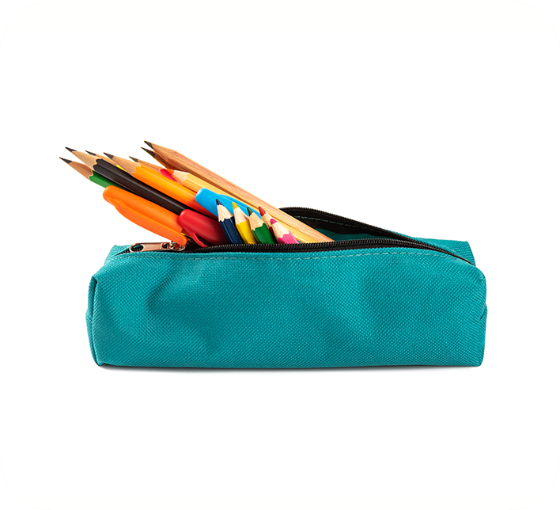 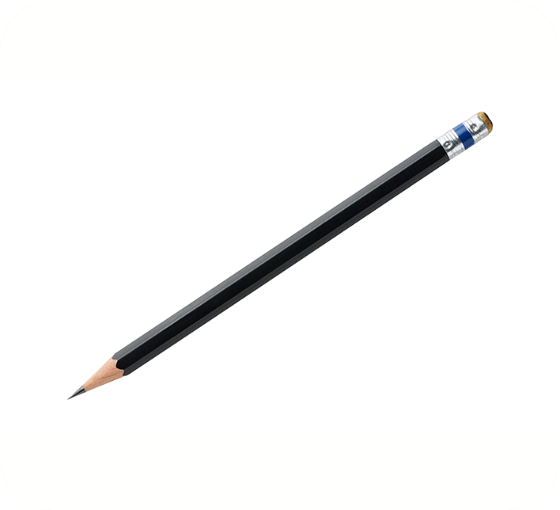 2
3
1
4
b
c
d
a
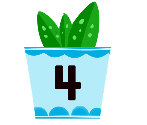 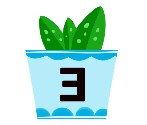 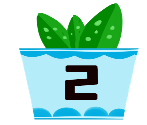 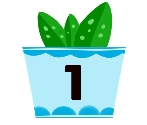 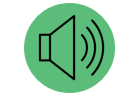 5. Read and match.
a
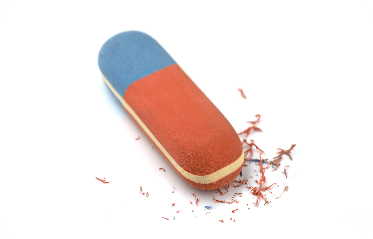 1. A: Do you have a notebook?
    B: Yes, I do.
b
2. A: Do you have a school bag?
    B: No, I don’t. I have a pencil case.
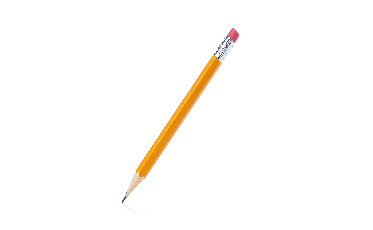 c
3. A: Do you have an eraser?
    B: Yes, I do.
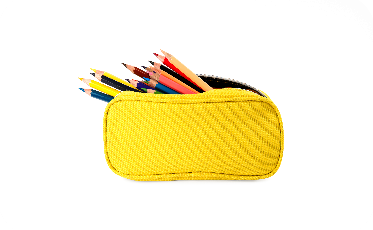 4. A: Do you have a pen?
    B: No, I don’t. I have a pencil.
d
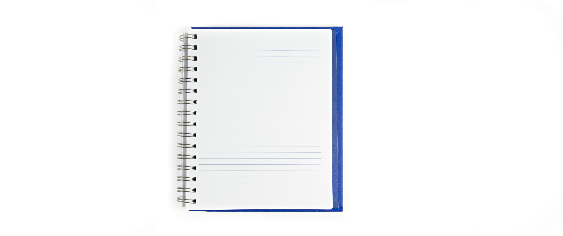 1 - d
4 - b
2 - c
3 - a
6. Let’s play.
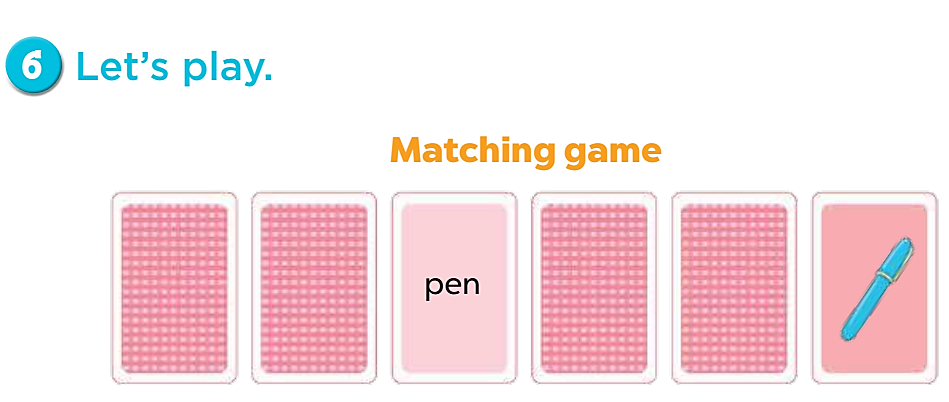 [Speaker Notes: Facebook : Bùi Liễu  
Mobile phone: 0968142780]
Matching game
pencil
pencil case
pen
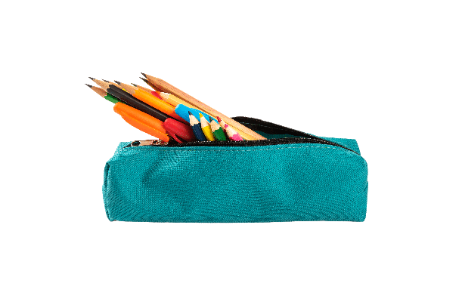 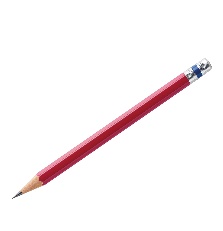 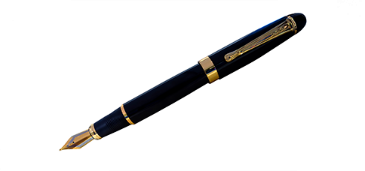 [Speaker Notes: Click the card to show the words/picture. Click again to close it.]
Matching game
book
eraser
pen
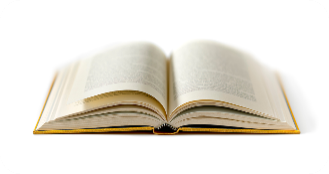 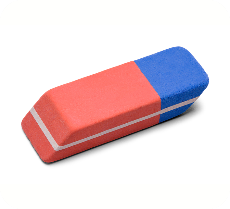 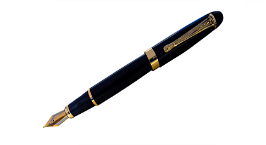 [Speaker Notes: Click the card to show the words/picture. Click again to close it.]
Matching game
notebook
school bag
ruler
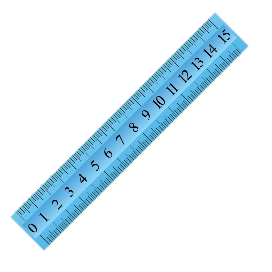 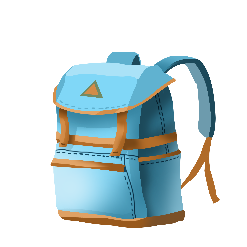 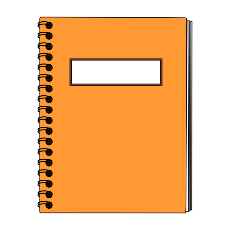 [Speaker Notes: Click the card to show the words/picture. Click again to close it.]
Wrap up
[Speaker Notes: Facebook : Bùi Liễu  
0968142780]
Show me: pencil, eraser, pen!
pencil, eraser, pen!
pencil, eraser, pen!
pencil, eraser, pen!
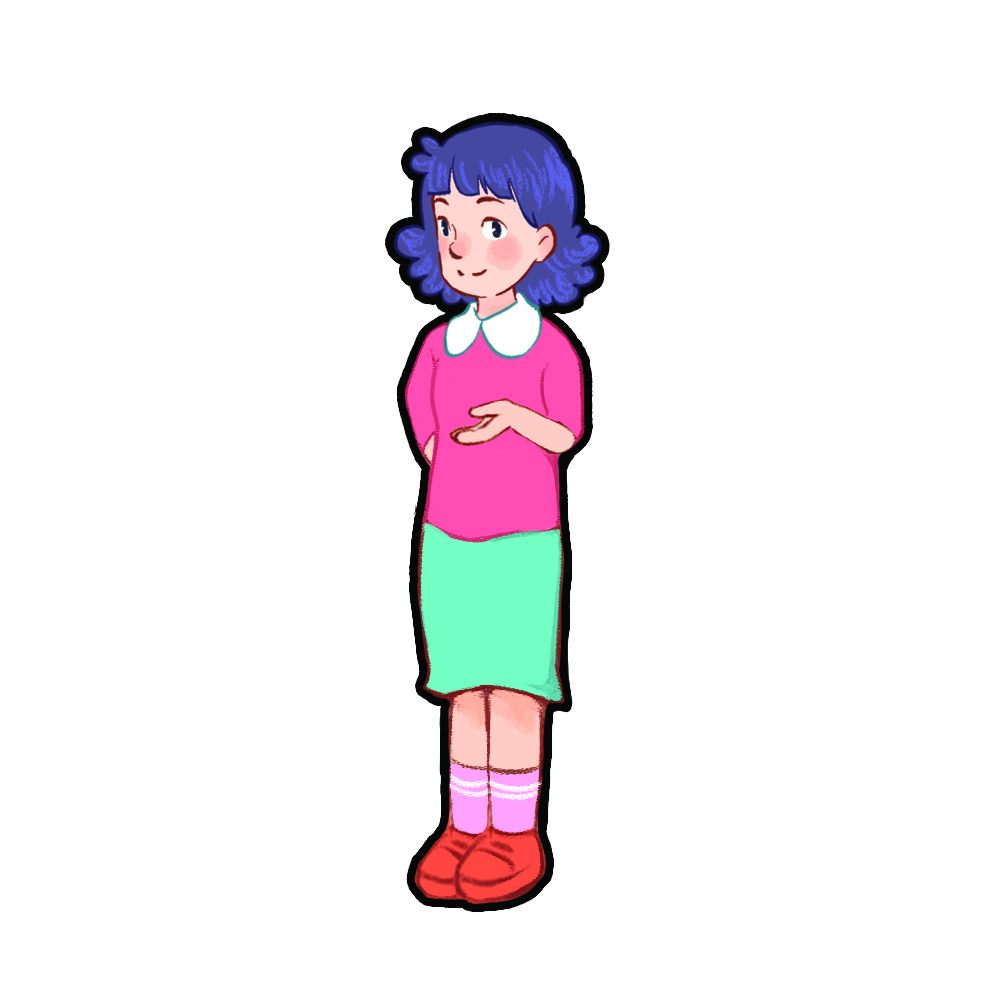 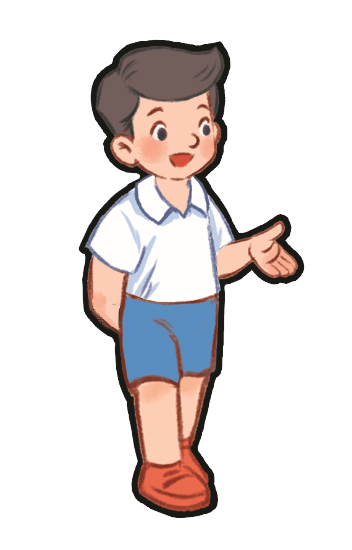 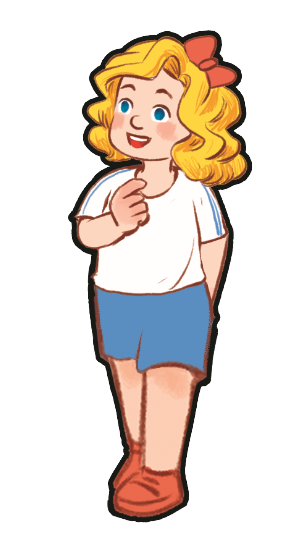 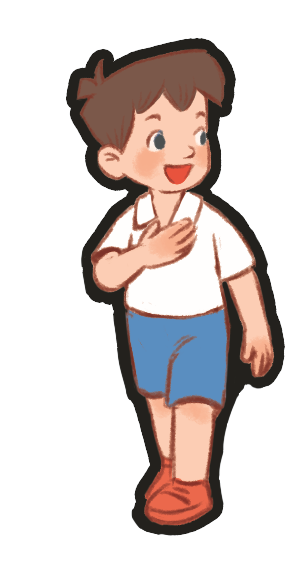 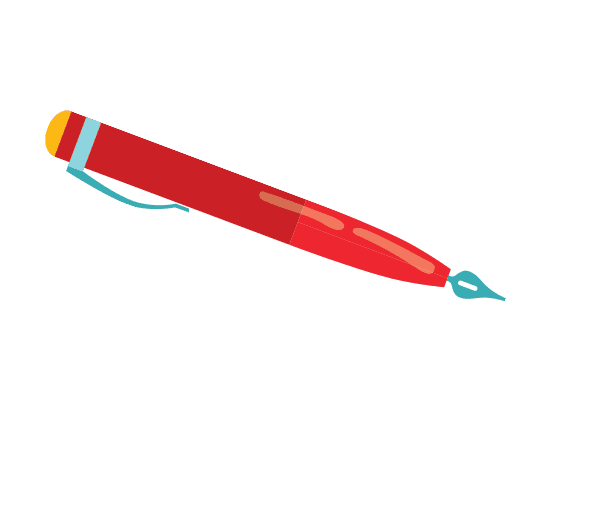 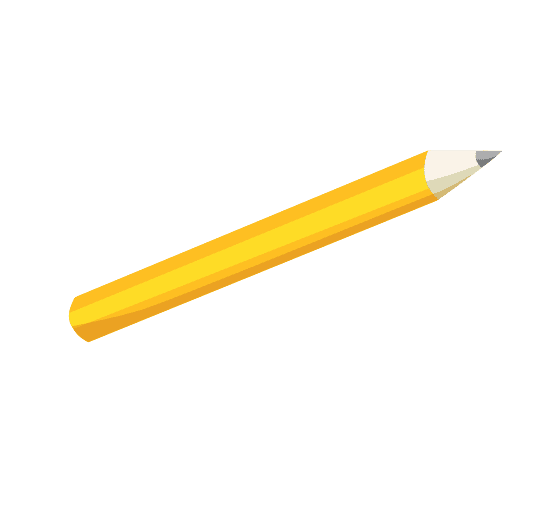 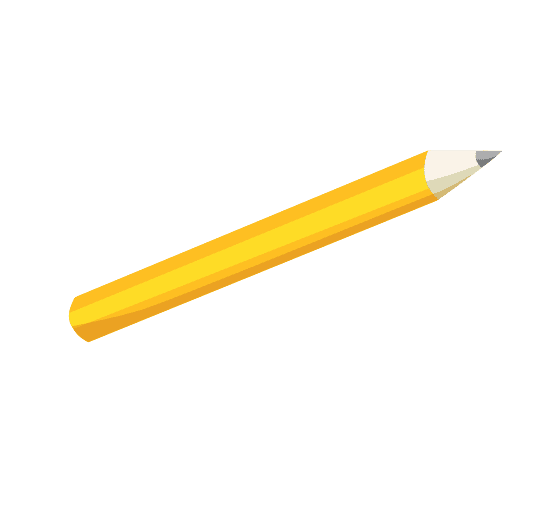 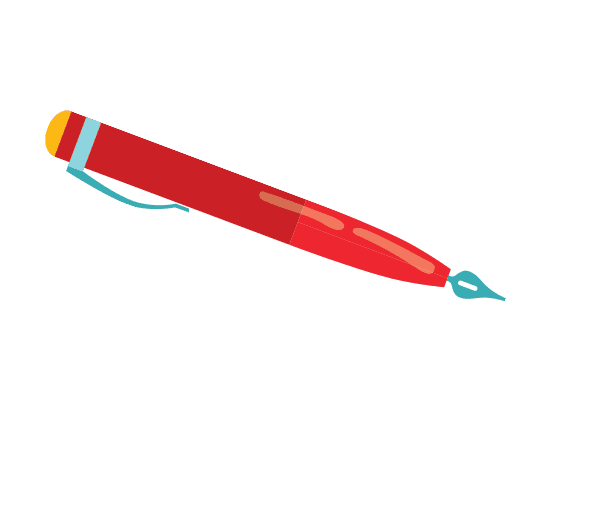 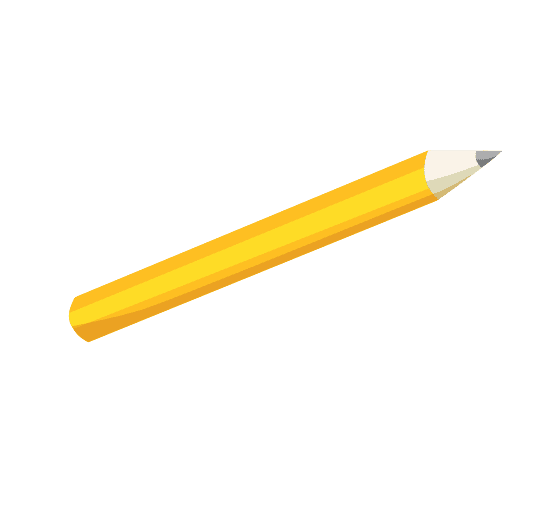 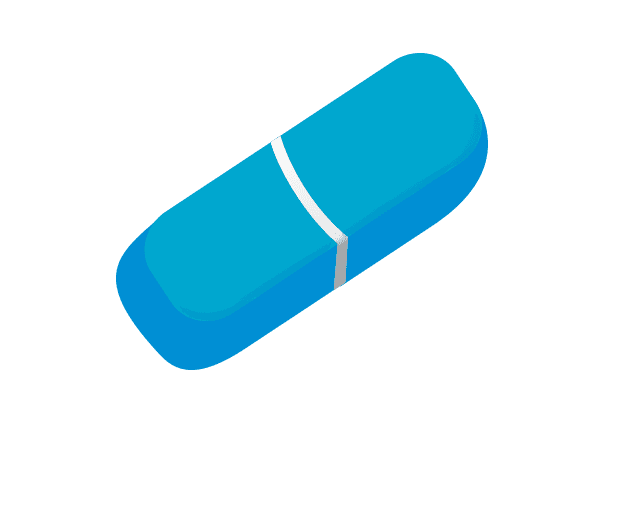 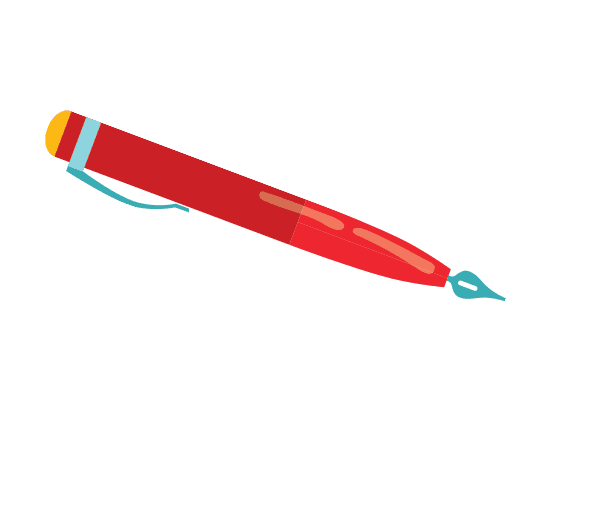 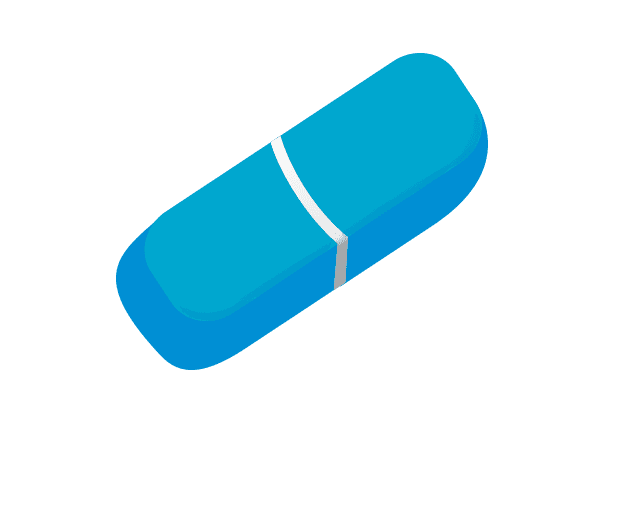 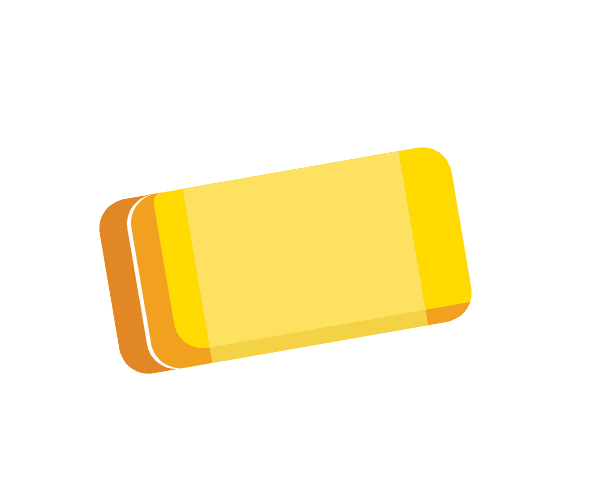 [Speaker Notes: Teacher tells pupils to put out their school things on the desk. 
Ask them to show the school things with the correct order. (example: Show me: pencil, eraser, pen). Who can make it fastest is the winner.
Ask pupils to show those school things and repeat.]
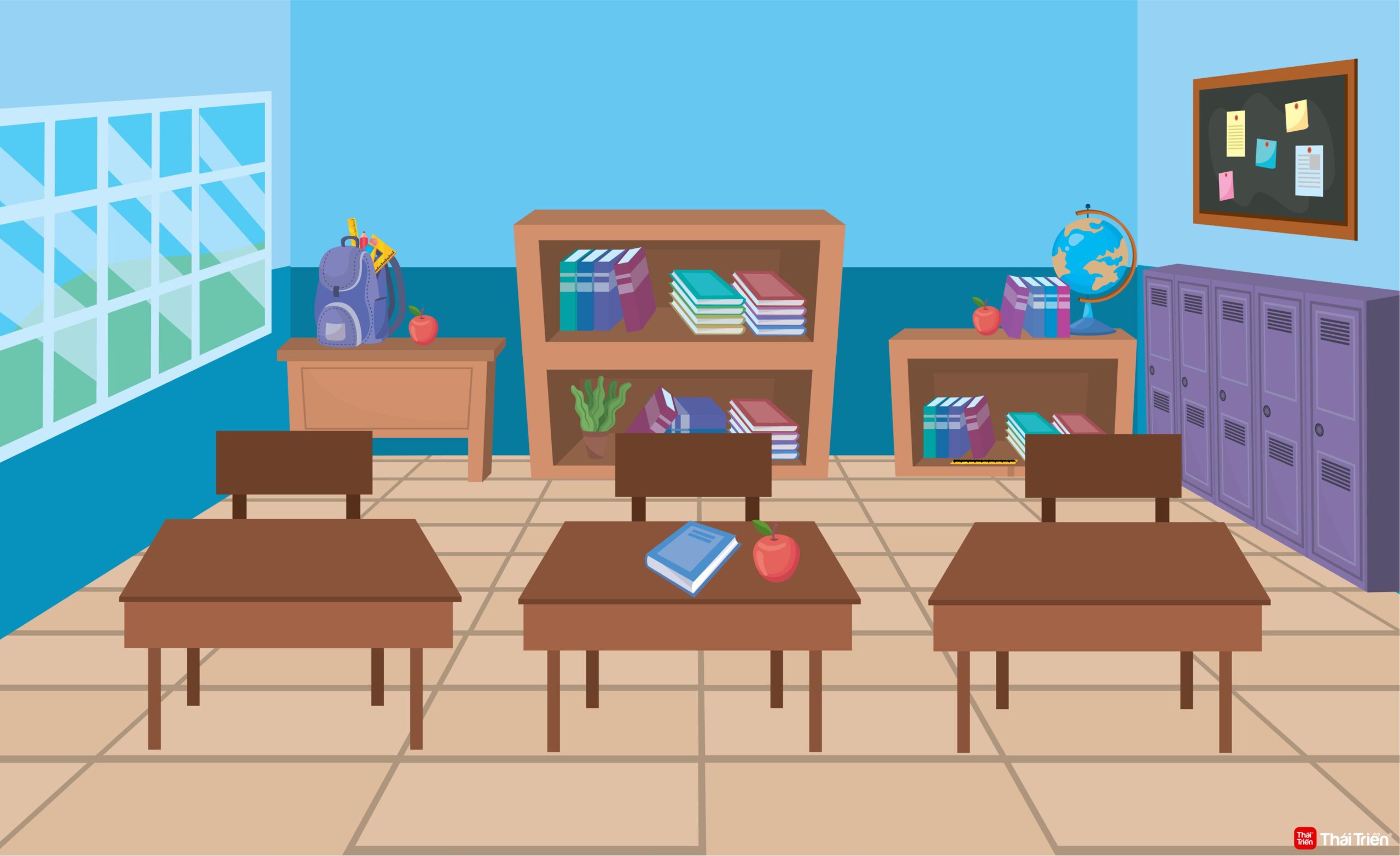 Do you have a ruler?
No, I don’t.
Yes, I do.
Yes, I do.
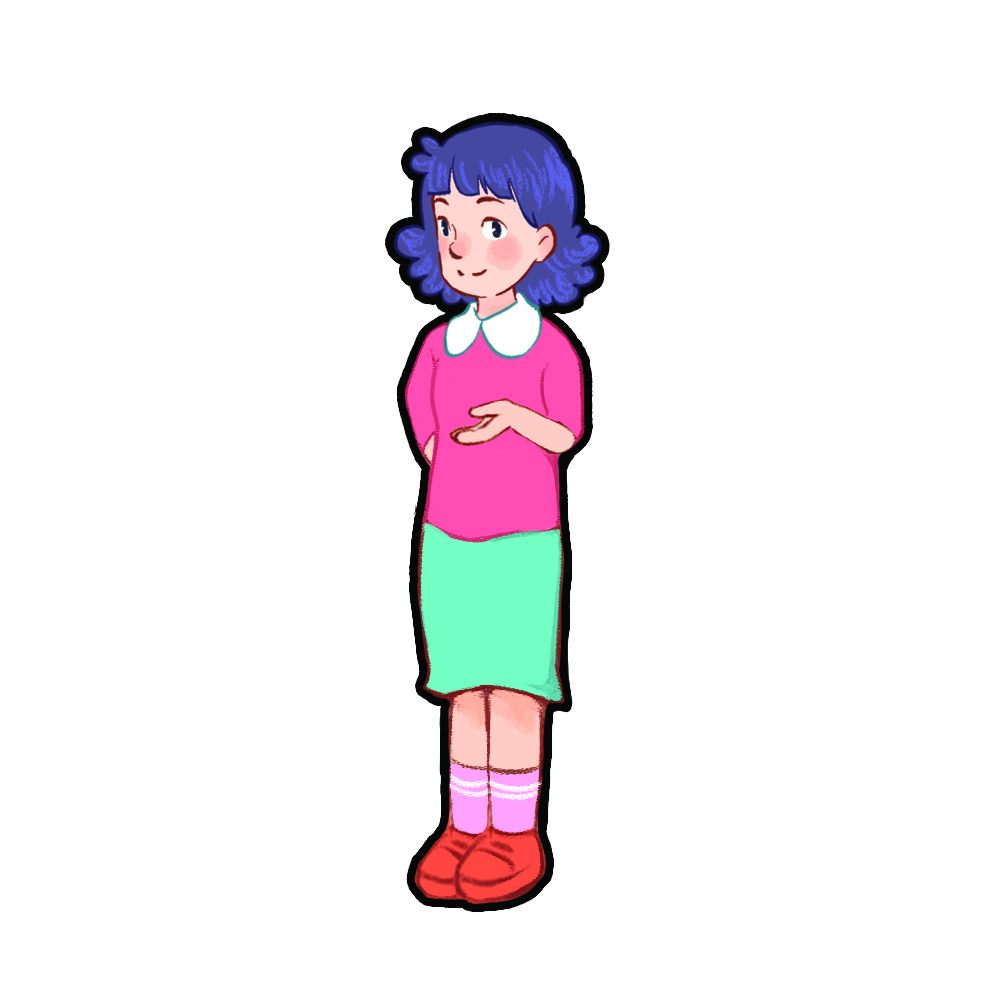 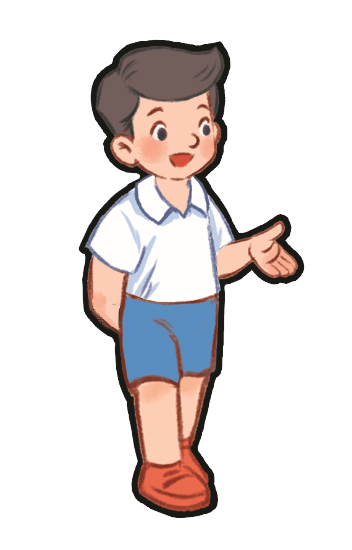 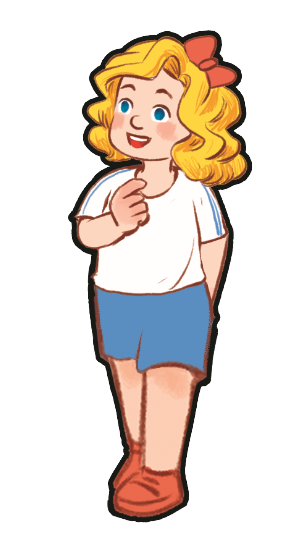 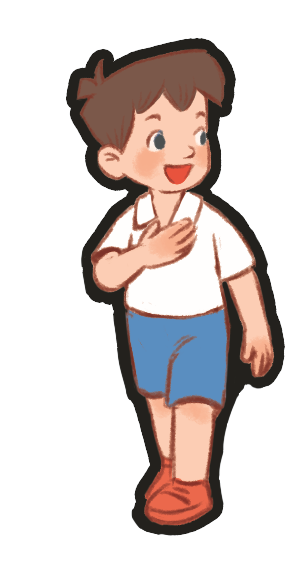 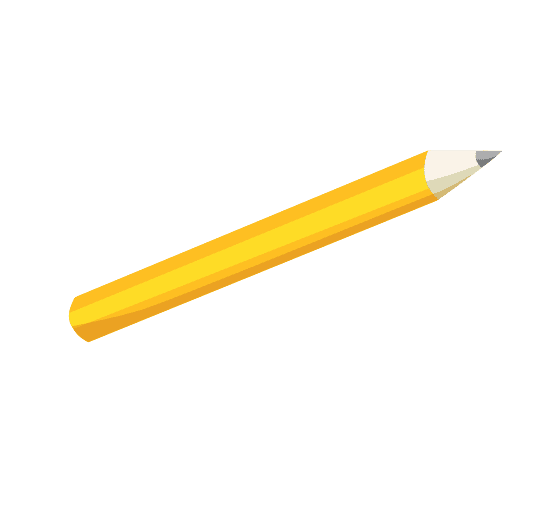 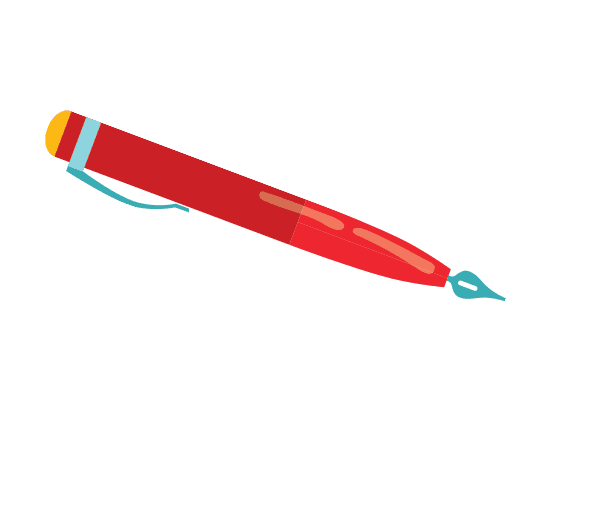 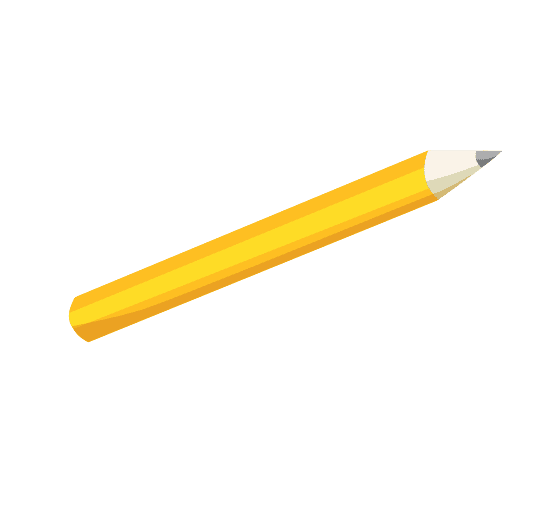 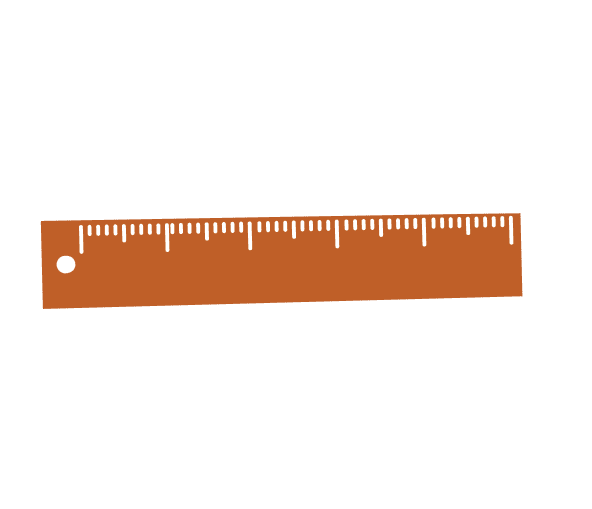 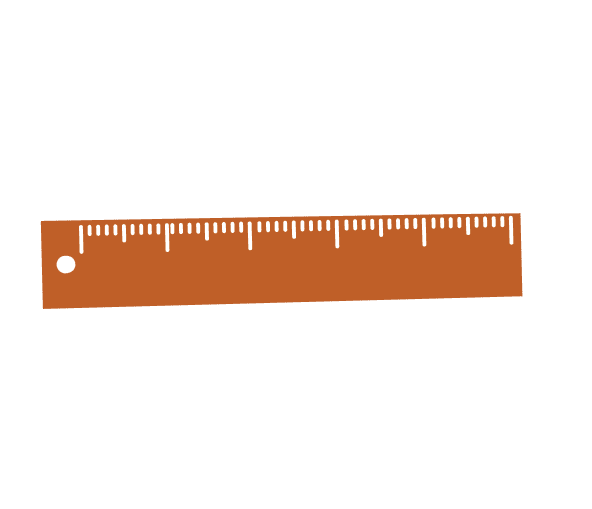 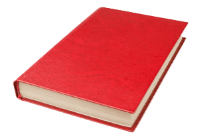 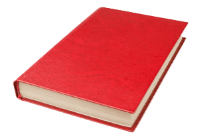 [Speaker Notes: Teacher tells pupils to put out their school things on the desk. 
Ask them: Do you have a pen/book/ruler…?
Ask pupils if they have, say: Yes, I do. / if not: No, I don’t.]
Homework
Learn by heart all the new words.
Read again the dialogue in part 1.
[Speaker Notes: Facebook : Bùi Liễu  
0968142780]
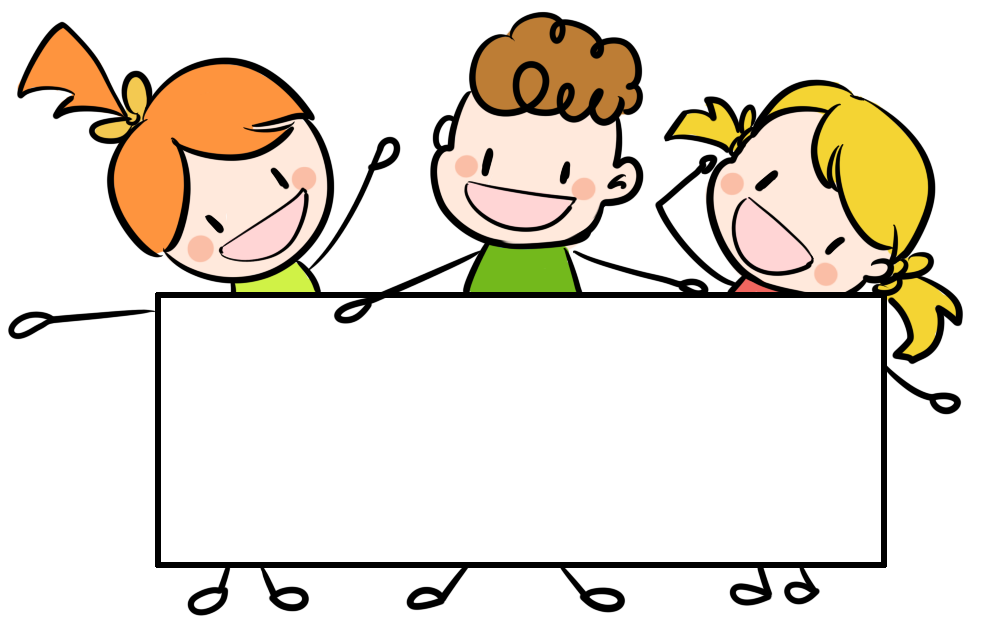 Thank you!
Facebook : Bùi Liễu  
0968142780
[Speaker Notes: Facebook : Bùi Liễu  
0968142780]